Красок музыка полна
И живёт во всех она.
Кто рисует всё в себе,
Кто рисует на холсте,-
Но везде пусть вашей кистью
Управляют чувства,
Как внутри, так и вовне.
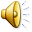 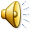 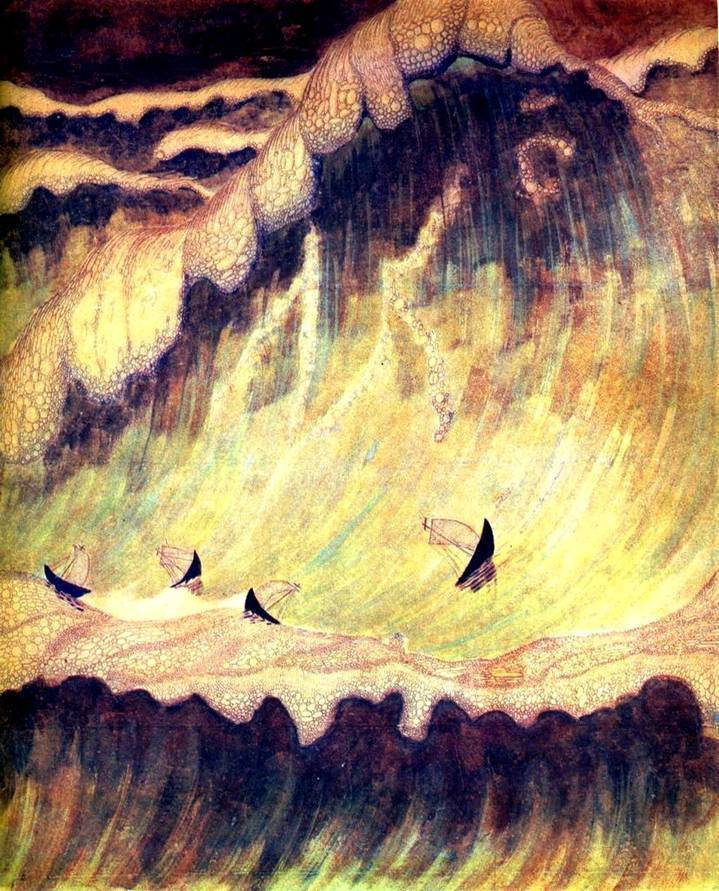 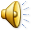 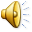 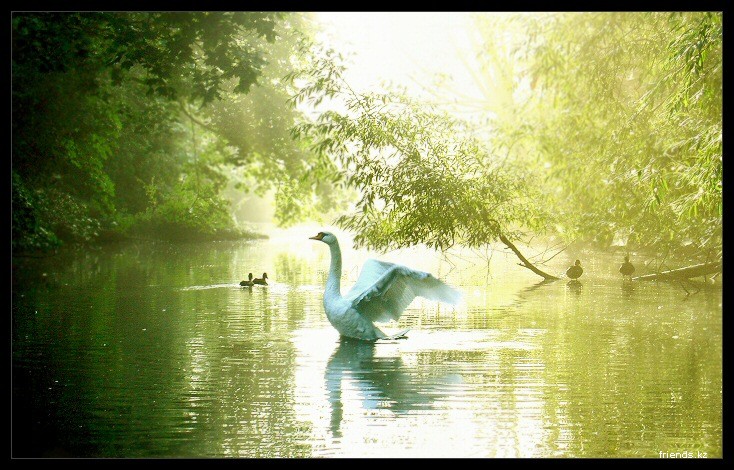 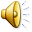 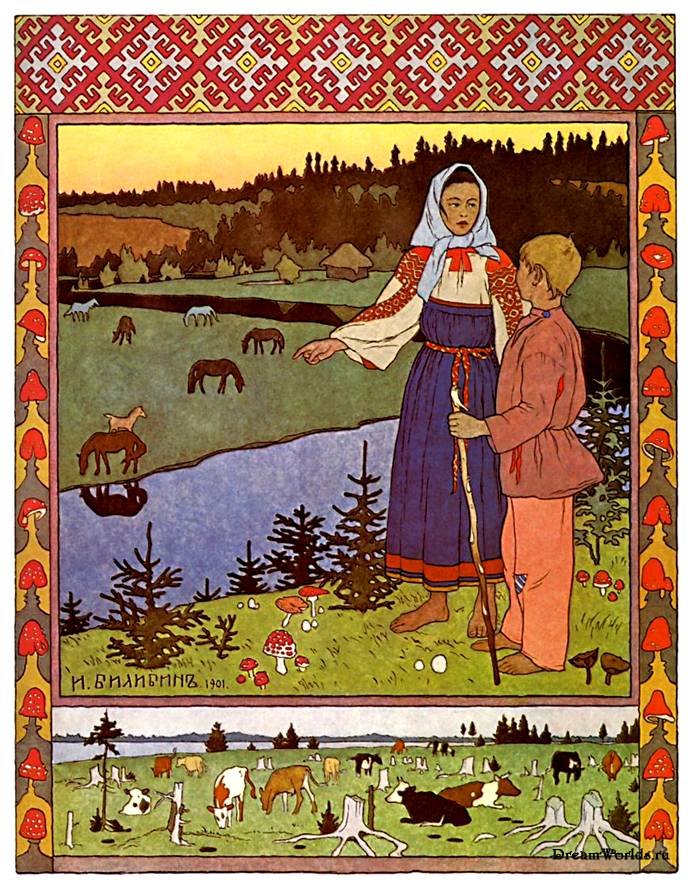 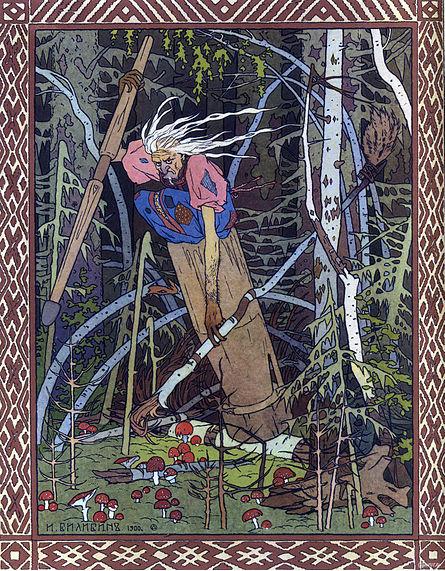 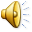 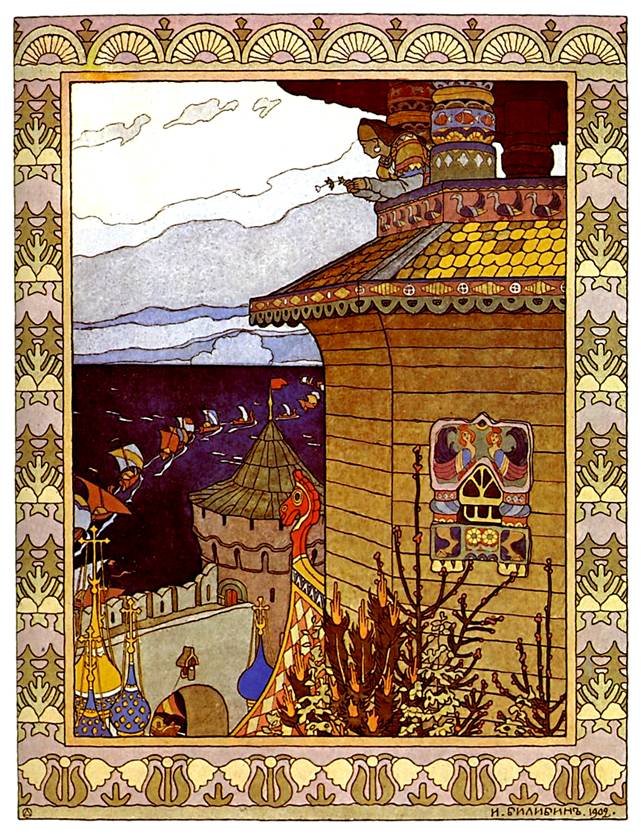 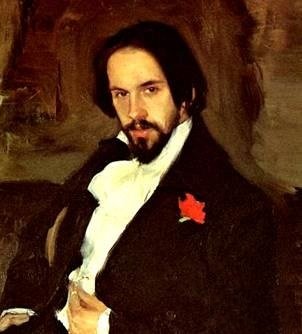 Билибин
Иван Яковлевич
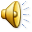 Спасибо за внимание!